Laboratory Methods for Detecting Viral Infections
viral infections can be detected directly by determining the agents, individual viral proteins, or their genetic information, or other materials in the blood of infected people or animals by using appropriate methods. Direct detection of viruses is possible, with the exception of latent or persistent infection forms, only during the acute phase of the disease. In some cases, the pathogens are present in the infected organism only before the symptomatic phase, so the direct detection of the virus is frequently not successful. Therefore, infections or contact
with pathogens is usually demonstrated in virus diagnostics indirectly by characterization of the developing speciﬁc immune response.
How Can Viruses Be Detected Directly?
Viral Cultivation and Derived Detection Systems

For the cultivation and propagation of most viruses, continuously growing cell lines are available today. The preferentially sterile patient material to be investigated, such as blood,serum,pharyngeal lavage or urine, is freed from raw impurities and incubated
with the cells in a small volume. In the following days, the cells are microscopically checked for morphological changes, such as the appearance
of cytopathic effects, plaques in the cell layer due to cell death, inclusion bodies and giant cells, which allow an initial inference on the replicating virus, and also serve as evidence that infectious viruses were present in the starting material.
Primary cell lines are barely used for cultivation of human pathogenic viruses today. They have only limited division capacity; therefore, they must be repeatedly established. An exception is foreskin ﬁbroblasts, which are occasionally used for cultivation of herpes simplex virus. Particularly, the routine use of embryonic stem cells, which possess increased division capacity, is highly regulated. In veterinary medicine, primary cell lines are  commonly used in exceptional cases for the cultivation of certain pathogenic  viruses  in  poultry  virology.  In  certain  cases,  they  are  even  used  for vaccine production as well. 
	The formerly widespread viral cultivation in embryonated chicken eggs is no longer used routinely. It is only used in certain cases, such as the cultivation of new inﬂuenza virus isolates or for vaccine production
The classic form of viral cultivation usually involves a relatively long incubation
period of 1–4 weeks. A shortened version is the shell vial assay. This probably alters the ﬂuidity of the cytoplasmic membrane of the cells, thus leading to faster penetration of the pathogens. After incubation for 1–2 days, viral proteins can be demonstrated in the cells by means of
immunoﬂuorescence or similar procedures.
Protein Detection
Western Blotting
One way to determine the type of virus is the identiﬁcation of speciﬁc viral antigens in  Western  blot  tests.  For  this  purpose,  the  proteins  of  infected  cells  or  virus particles which were previously pelleted  by ultracentrifugation are separated  by electrophoresis on a sodium dodecyl sulphate–polyacrylamide gel. Their pattern and molecular masses can provide evidence for the type of virus. However, a ﬁnal assignment is only possible serologically in the Western blot (Fig. 13.1). For this purpose,  the  separated  proteins  are  transferred  from  the  polyacrylamide  gel  to a nitrocellulose or nylon membrane (actual Western blot) and then incubated with antisera containing immunoglobulins, which speciﬁcally react with the viral antigens of interest (primary antibody).
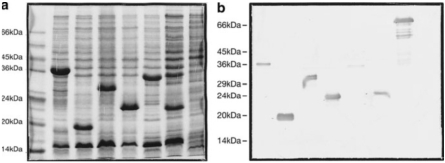 Fig. 13.1   Example for the detection of viral proteins. (a) Sodium dodecyl sulphate–polyacryl-
amide gel. Protein extracts from Escherichia coli bacteria expressing different regions of a protein
of parvovirus B19 were electrophoretically separated and stained with Coomassie blue. All pro-
teins present in the preparation exhibit a blue colour (here in black). (b) Western blot. The protein
bands  of  the  sodium  dodecyl  sulphate–polyacrylamide  gel  shown  in  (a)  were  transferred  to
a nitrocellulose membrane (Western blot) and then incubated with rabbit polyclonal antibodies
that speciﬁcally recognize the parvovirus protein. After a wash procedure, the membrane was
treated with secondary antibodies that are conjugated with horseradish peroxidase (immunoglob-
ulins from swine, which are directed against the Fc region of rabbit antibodies) and speciﬁcally
bind   to   the   bound   primary   antibodies.   Subsequently,   the   membrane   was   incubated   with
diaminobenzidine solutions. In the area of protein bands to which the antibody complexes have
bound, a brown precipitate is produced indicating a positive response
Antigen ELISA
This variant of ELISA is employed for detecting viral proteins or particles as an
alternative to the analytical Western blot. The test is usually performed in microtitre plates  which contain  96 wells and are made from specially  treated polystyrene.
Murine  monoclonal  antibodies  against  a  speciﬁc  viral  protein  are  bound  to  the surface  of  the  plastic  wells.  Thereafter,  suspensions  which  contain  the  virus  in question or the viral proteins of interest are added the wells. If the relevant antigens are present, they will interact with the polystyrene-bound immunoglobulins. The antigen–antibodycomplexes can be detected in the next step by addition of a further antibody,  which  binds  to  a  different  epitope  of  the  same  viral  protein.  These immunoglobulins  are  covalently  conjugated  with  horseradish  peroxidase,  so  the complex  can  be  visualized  by  the  addition  of  o-phenylenediamine  as  a  soluble substrate.  Photometric  measurement  of  the  intensity  of  this  chromatic  reaction makes possible a quantitative or semiquantitative determination of the viral antigen,
which was present in the starting material (Fig. 13.2a).
Immunofluorescence
Direct immunoﬂuorescence is used to investigate whether virus proteins are produced  in  infected  cells.  The  cells  are  dropped  on  slides,  ﬁxed  and  treated  with alcoholic solvents to render cell membranes permeable. Thereafter, they are incubated with immunoglobulins directed against the viral proteins to be detected. The following treatment with secondary antibodies, which are directed against the Fc region of the previously used immunoglobulins and linked with ﬂuorescent compounds (e.g. ﬂuorescein isothiocyanate), allows one to visualize viral proteins in
different compartments, such as the nucleus, the cytoplasm and the cell membranes.

Detection of Virus Properties
Some viruses encode speciﬁc enzyme activities, which can be detected as characteristic properties in infected cells, or associated with viral particles in the culture supernatant. These include, for example, the determination of reverse transcriptase activity, which is produced by human immunodeﬁciency viruses and is acomponent of the resulting virus particles. On the basis of the amount of this enzyme detected in the culture supernatant, the number of virus particles produced
can be quantitatively determined
13.1
167
a
Positive
(yellow)
Positive
(yellow)
Negative
	(white)
Substrate
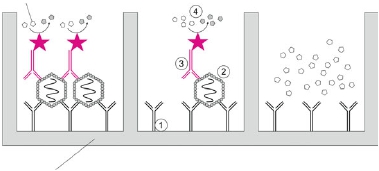 Microtitre plate
	1   Virus-specific antibodies bound to the well walls
	2   Virus particles from sample material bind to the virus-specific
		antibodies
	3   Virus-specific antibodies against an alternative domain of the
		virus particle, conjugated with horseradish peroxidase
	4   Substrate addition (o-phenyldiamine), in positive cases, it is
		converted into a yellow compound by the horseradish peroxidase
b

Substrate
Positive
(yellow)
Positive
(yellow)
Negative
	(white)
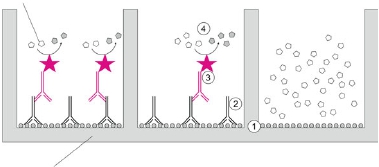 Microtitre plate
		1   Virus-specific protein bound to the walls of the wells (    )
		2   Serum from patient contains in positive cases antibodies against
			the viral protein
		3   Secondary antibody against the Fc region of patient immunoglobulins,
			conjugated with horseradish peroxidase
		4   Substrate addition (o-phenyldiamine), in positive cases, it is converted
			into a yellow compound by the horseradish peroxidase

Fig.  13.2   The  reaction  steps  in  different  types  of  ELISA.  (a)  Antigen-capture  ELISA  for
detecting viral proteins or particles. (b) ELISA to detect speciﬁc antibodies
168
13
Laboratory Methods for Detecting Viral Infections
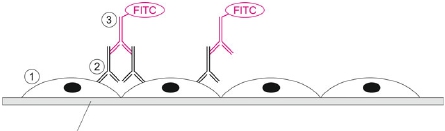 Slide

	1   Infected, fixed cells

	2   Specific antibodies, e.g. in sera from patients

	3   Secondary antibody against the Fc region of human immunoglobulins;
		if they are bound, the cellular structures that are recognized by the complex
		are stained in green because of the fluorescein isothiocyanate (FITC) labelling

Fig. 13.3   The reaction steps in the immunoﬂuorescence test


. Other viruses are able to agglutinate erythrocytes. This haemagglutination capacity is found both in human pathogenic and in animal pathogenic viruses. It is associated with viral envelope proteins, and hence with the virions. Therefore, haemagglutination tests can be performed, among others, with paramyxoviruses and orthomyxoviruses  as well as with ﬂaviviruses,  togaviruses,  coronaviruses  and  parvoviruses . Erythrocytes of appropriate species are used and mixed with the virus-containing suspensions; if red blood cells agglutinate, this indicates the presence of viruses. If the reaction can be inhibited by adding virus-speciﬁc antibodies, then this so-called haemagglutination-inhibition test allows determination of the virus type in the starting material. However, this method has become obsolete in routine   diagnosis.
13.1.1.2  Detection of Viral Nucleic Acids
Alternatively to proteins or enzyme activities, viral nucleic acids can be isolated from infected cells and speciﬁcally analysed by Southern blot, Northern blot or dot-blot  tests.  The  puriﬁed  DNA  is  cleaved  by  restriction  enzymes.  The  resulting fragments  are  separated  according  to  their  size  by  agarose  gel  electrophoresis.
Subsequently, DNA fragments are transferred from the gel to a nitrocellulose or nylon  membrane  (Southern  blot);  the  same  is  done  for  detection  of  viral  RNA (Northern blot), but omitting cleavage with restriction endonucleases. The DNA or RNA preparations can also be spotted directly on the membrane (dot blot). In the case of double-stranded nucleic acid molecules, a denaturation step is required togenerate  single-stranded  molecules.  Subsequently,  the  nitrocellulose  or  nylon membrane is incubated with labelled single-stranded DNA or RNA probes which are complementary to the nucleotide sequences examined and hybridize with them, forming double-stranded molecules. Whereas the hybridization reaction was  formerly  done  using  mainly  radioactive  nucleotides  containing   32P  or   35S,
How Can Viruses Be Detected Directly?

		Separation of the DNA fragments that arise
		following restriction enzyme treatment by means
		of agarose gel electrophoresis

		Double-stranded cellular DNA fragments

		Double-stranded viral DNA fragments


		Agarose gel


	Transfer to a nitrocellulose membrane
	and denaturation into single strands


		Nitrocellulose membrane


		Single-stranded DNA






	Incubation with labelled single-stranded
	DNA probes that are complementary to
	the viral fragments


		hybridization with the single-stranded viral DNA probe
		-> detection and visualization by x-ray film exposure
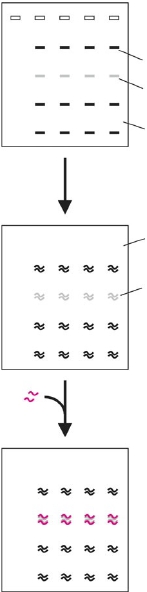 Fig. 13.4   Principle of the Southern blot test
non-radioactive systems are now predominantly used. Reagents are covalently linked with enzymes that facilitate detection by a colorimetric reaction. The intensity of the colour is directly proportional to the quantity of viral nucleic acid on the blot. 
  Direct Detection of Viruses in Patient Material
171


				Control window
	immobilized anti-IgG antibodies


			Results window:
immobilized virus-specific antibodies

		Sample application window:
gold beads coated with virus-specific
					IgG
How Can Viruses Be Detected Directly?



Membrane




	Gold beads (∅ 20mm)



					Application
				of the sample
			to be examined
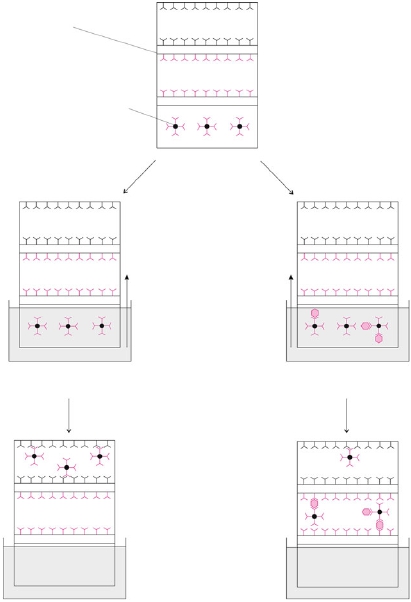 Flow
direction
Flow
				direction
	The virus binds to
			the gold beads
that are coated with
		virus-specific IgG
Virus-negative sample
Virus-positive sample
Incubation
Migration of the complexes from the sample
		application window
	Anti-IgG antibodies
	bind to virus-specific
	antibodies
							Virus-specific
						antibodies bind
					to the virus-IgG
				gold bead complexes
Gold beads generate a visible
band in the control window
Gold beads generate visible
bands in both the results
and the control window

Fig. 13.5   Immunochromatography (rapid test for detection of viruses in patient material). This
test  is  aimed  at  detecting  viruses  in  liquid  patient  materials,  such  as  serum,  sputum  and
stool  samples.  Membranes  are  used  (nitrocellulose  or  similar)  which  are  coated  with  speciﬁc
reagents  in different  sections  (windows).  Sample  application window: large  quantities  of gold
Fig. 13.5  (continued) beads (diameter 20 mm) contain covalently bound IgG antibodies on the
surface, which bind specifically to epitopes on the surface proteins of the pertinent virus. Results
window:  IgG  molecules  are  covalently  bound  to  the  membrane,  and  can  bind  to  the  same  or
different epitopes of the virus to be detected. Control window: this contains anti-IgG antibodies
covalently bound to the membrane. The test principle is as follows. The membrane is incubated
with the biopsy material in the area of the application window and placed in a container with buffer
solution. If the material contains the virus in question, then the virus will bind to the IgG antibodies
on the gold beads. Virus–IgG gold bead complexes and unloaded beads migrate with the buffer
front into the results window. IgG antibodies, which are covalently linked to the membrane, bind
to free epitopes on the surface of the virus. In this way, the migration of virus–IgG gold beads is
stopped, and they form a golden (dark) band within the results window. The unloaded (virus-free)
IgG gold beads migrate further with the buffer front into thecontrol window, where theirmigration
is stopped, as they react with the immobilized anti-IgG antibodies. As a result, a second band arises
in the control window. From the strength of the bands and their ratio, it is possible to infer the
amount of virus in the starting material. If the test material does not contain any viruses, only one
band will be formed in the control window
Polymerase Chain Reaction
The  polymerase  chain  reaction  (PCR)  allows  the  ampliﬁcation  of  very  small quantities of viral genomes or transcripts directly from patient material. Theoretically and practically, it is possible to detect even a single nucleic acid molecule in the test sample. Two oligonucleotides (primer) must be selected (15–20 nucleotides in length) that are complementary to each strand of the double-stranded DNA,  ﬂanking  a  region  of  200–400  bases  (in  real-time  PCR  also  signiﬁcantly shorter). The DNA is converted into single strands by heat denaturation (usually at  94   C).  Subsequently,  the  primers  are  added  in  high  molar  excess,  and  they hybridize with the respective DNA strands during annealing and form short double-stranded  regions  (annealing,  usually  at  50–60    C).  The  reaction  mixture  also contains  a  heat-stable  form  of  DNA  polymerase  (usually  Taq  polymerase  from the thermophilic bacterium Thermus aquaticus) and the four nucleoside triphosphates  dATP,  dGTP,  dCTP  and  dTTP  in  appropriate  concentrations  and  buffer systems. The hybridized oligonucleotides function as primers. They provide the necessary free 30-OH ends, onto which the Taq polymerase synthesizes the complementary DNA sequence (elongation or chain extension, usually at 72   C). This step completes the ﬁrst cycle. As a result, two double-stranded DNA molecules are present in the reaction mixture, which are separated again by a short heat denaturation  step,  which  initiates  the  second  cycle.  During  the  following  annealing,
oligonucleotides hybridize again with the single strands and serve as a primer for the synthesis of further double strands: thus, the original DNA molecule has been ampliﬁed in a chain reaction to four double-stranded molecules. The cycles are repeated as often as desired, achieving a logarithmic ampliﬁcation of nucleic acid molecules (2n, n is the number of cycles; Fig. 13.6). After about 30–40 cycles, the logarithmic ampliﬁcation phase ends owing to depletion of reagents and enzyme; the PCR ampliﬁcation products can be separated by agarose gel electrophoresis and visualized  by  staining  with  ethidium  bromide. the resulting fragment can be identiﬁed according to its size after separation of the reaction mixture by agarose gel electrophoresis, or by a subsequent Southern blot assay; Since DNA is very stable over long periods of time, its sequences can be detected in older and even in ﬁxed tissue  samples.  Therefore,  viruses  can  be  detected  in  very  old,  formaldehyde- conserved samples and even in embalmed mummies.
	If the original nucleic acid is RNA, it is primarily converted into single-stranded DNA using a reverse transcriptase and an appropriate primer. This is followed by the ampliﬁcation reactions described above.
Nowadays, there are automated test systems that allow quantitative determination of viral nucleic acids in the starting material (real-time PCR). For this purpose, the DNA or RNA molecules are ampliﬁed as described above. A deﬁned set of single-stranded probes which have a length of 25–40 nucleotides and are complementary to sequences of the ampliﬁed regions are added to the reaction mixture. These  sequence-speciﬁc  probes  are  labelled  with  a  ﬂuorescent  group  at  the  50 terminus (e.g. 6-carboxyﬂuorescein). Conversely, they carry a different chemical
Fig. 13.6   Principle of the
polymerase chain reaction
5′
3′


5′

	3′
3′
5′


3′

5′
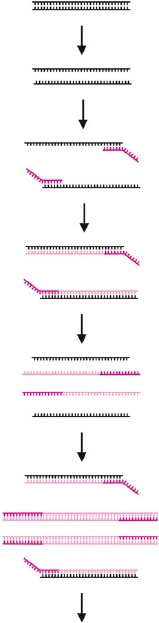 Double-stranded
				viral DNA
					Heating
		denaturation



			Annealing
	hybridization of
oligonucleotides
	in excess
5′
3′
5′
5′
3′
3′
5′
Polymerization
5′
3′
5′
5′
3′
5′
Heating
denaturation
5′
3′
3′
5′
5′
3′
3′


5′
5′


3′
Annealing
		hybridization of
	oligonucleotides
and polymerization
5′



5′

		3′
				5′


	Logarithmic amplification
5′


5′
3′


3′



	Repetition of
		the steps
If viral genomes are present in the  sample,  then  the  nucleotides  of  the  probe  are  degraded  by  the  exonuclease activity of Taq polymerase during the polymerization process. 
The more viral nucleic acid was in the starting material, the higher is the ﬂuorescence intensity. Common procedures have a logarithmic ampliﬁcation efﬁciency of six to eight logarithmic magnitudes. With use of several primer pairs and differentially labelled  probes, various  ampliﬁcation  products can also be detected speciﬁcally and quantitatively in a single assay (multiplex PCR). Thus, internal controls are possible  for  checking  both  the  DNA  extraction  efﬁciency  and  possible  internal inhibitions. Another advantage of real-time PCR is the signiﬁcantly reduced risk of end-product contamination.
In Situ Hybridization
In frozen sections of infected cells or tissues, such as in pathology, viral DNA and RNA can be detected by in situ hybridization with speciﬁc, labelled DNA or RNA probes  that  are  complementary  to  the  target  sequence.  Usually,  the  probes  are labelled  with   3H-thymidine  or  biotinylated  nucleotide  derivatives. In  the  ﬁrst case, after hybridization, the frozen sections are coated with a ﬁlm emulsion and subsequently  developed,  whereby  a  granular  blackness  can  be  observed  in  the infected  cells  by  microscopic  examination.  This  method  can  be  combined  with PCR,  so  even  minute  amounts  of  viral  nucleic  acids  can  be  detected  in  frozen sections (in situ PCR).
Specific Immune Reactions Used for the Indirect Detection of Viral Infections.
 IgM antibodies  generally  indicate  an  acute  or  recent  infection.  By  contrast,  if  IgG antibodies against a speciﬁc virus are detected, a past or former infection can be inferred. They are also indicative of an immune status which protects the person from a new infection with the same pathogen. Especially for diagnosis of acute infections, it is important to determine the concentration of IgM and IgG antibodies during  infection. Occasionally, one also tests for IgA antibodies. All antibodies can be detected by Western blot, ELISA or indirect immunoﬂuorescence analyses. Sometimes, the haemagglutination-inhibition test is also used. If speciﬁc functions  are  to  be  associated  with  immunoglobulins,  such  as  their  ability  to neutralize the corresponding virus, then one examines whether the immunoglobulins  can  inhibit  the  infection  in  vitro.
Indirect Immunofluorescence Tests

For this purpose, in vitro infected culture cells are deposited and ﬁxed on slides.The serum dilutions to be tested are added to the cells and bound antibodies are detected by using ﬂuorescein isothiocyanate conjugated immunoglobulins that, depending on the question to be answered, are directed against IgG or IgM of the species examined.

  Test Systems for Detection of the Cellular Immune Response

. The test systems used are considerably more complex than those employed for the detection of speciﬁc antibodies. In the ﬁrst step, T lymphocytes must be isolated from the blood of the subjects by density gradient centrifugation (e.g. Ficoll gradient) or enriched  by  lysis  of  erythrocytes.  The  further  puriﬁcation  of  the  different  cell
populations is performed by binding of cells to magnetic beads coated with speciﬁcantibodies (e.g. directed against CD4 or CD8 receptors on the surface of T-helper
cells and cytotoxic T lymphocytes). Alternatively, the cells can be labelled with
speciﬁc antibodies directed against certain surface proteins and then isolated by
ﬂuorescence-activated cell sorting (FACS). In the second step, the respective T-cell populations are analysed in tests.
		The lymphocyte proliferation or stimulation test is used for detecting speciﬁcally reactive lymphocyte populations. In this procedure, the isolated lymphocytes are incubated with the antigens in question or with antigen-presenting cells. Lymphocytes, which recognize the antigen in question, begin to proliferate and can be followed by measuring the incorporation of the radioactive nucleotide into the cellular DNA.
Alternatively, secreted proteins (such as certain interleukins), which are released as a result of lymphocyte recognition, can be detected by
ELISA in the culture supernatant or by means of enzyme-linked immunosorbent spot tests at the level of individual cells.
	The   enzyme-linked   immunosorbent   spot   test   is   used   for   the   quantitative determination of lymphocytes, which produce and secrete certain proteins (such as interleukins, chemokines and antibodies) as a result of speciﬁc antigen recognition (or repeated stimulation).
a
Production of tetramer molecules
Fluorescently labelled
Recombinant
HLA class I protein
streptavidine
Peptide
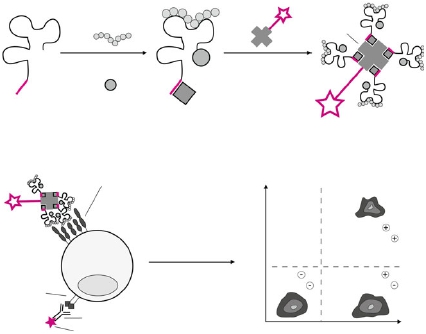 + viral
peptide antigen
Streptavidin
+
Biotinylation
Tetramer formation
β2m
+
β2m
Biotin
Biotinylation signal
Fluorescent dye 1
b
Detection of epitope-specificT cells by flow cytometry

	T cell receptors
CD8
Tetramer


	CD8
CD8+
cytotoxic
		T cell
Fluorescence 1 (tetramer)
FACS analysis
CD8
Tetramer
Tetramer
CD8
Anti-CD8 antibody
Fluorescent dye 2
0
Fluorescence 2 (CD8)
Fig.   13.7   Course   of   the   tetramer   test   for   detection   of   speciﬁc   reactive   T   lymphocytes.
(a)  Production  of  tetrameric  molecules.  Recombinantly  produced  HLA  class  I  antigens  are
biotinylated at a carboxy-terminally attached biotinylation domain and incubated with a virus-
speciﬁc peptide antigen (T-cell-speciﬁc epitope) and recombinantly produced b2-microglobulin
(b2m). Four biotinylated HLA class I/peptide/b2-microglobulin complexes bind to streptavidin
molecules,  which were  labelled  with  ﬂuorescent  dye  1,  forming  “tetramers”.  (b)  Detection  of
virus-speciﬁc  T cells by ﬂow cytometry. CD8+ T lymphocytes are isolated from the blood of
patients and incubated with CD8-speciﬁc monoclonal antibodies, which are labelled with another
ﬂuorescent  dye.  The  labelled  CD8+  T  cells  are  incubated  with  the  tetrameric  complexes.  If
T  lymphocytes  are  present  which  recognize  the  viral  peptide  antigen,  they  will  bind  to  the
tetrameric  complexes  using  their  speciﬁc  T-cell  receptor.  On  the  basis  of  their  ﬂuorescent
labelling,  the  T  cells  that  are linked  to  the tetrameric  complexes  can  be measured,  quantiﬁed
and distinguished from those without complexes by ﬂuorescence-activated cell sorting (FACS)
analyses
Multiplex Reactions and Genotyping
In contrast to the general detection of bacterial infections, e.g. by ampliﬁcation of bacterial 16S ribosomal RNA, no general screening test is available for detecting viral  infections.  This implies  searching  speciﬁcally  for each  potential pathogen.
With regard to practicality and costs, the ability to detect multiple viruses using
a single PCR would be a solution. Ideally, all possible pathogens for diarrhoea or meningitis could be detected in a single assay. The principle of multiplex PCR takes this  into  account,  as  several  primer  pairs  and  probes  can  be  mixed  together. However, this approach is generally associated with a loss of sensitivity. An elegant solution is when a conserved region can be ampliﬁed with a primer pair, in which the determination of subtypes or genotypes  is possible by different  probes with a sufﬁcient number of sequence differences. This principle has been successfully applied in determining the high-grade and low-grade malignant subtypes of human papillomaviruses.
Resistance Tests
 It is often important to search speciﬁcally for the presence of well-known mutations which determine the respective resistance. In the case of HIV, phenotypic tests were initially applied in which the virus infecting the patient was cultivated in cell culture and examined for sensitivity to the corresponding drugs. Later, it was attempted to insert the tested genes in recombinant viruses. But, it is more practical to determine the predominant genotype of the virus, e.g. by PCR and subsequent sequencing. In the case of HIV, the genes encoding the reverse transcriptase complex and the viral protease are examined. Owing to the increasing prevalence of already resistant viruses in new infections, this can also be important before the ﬁrst therapy.